Environmental & Natural Resource
Invasive/ Non-native species
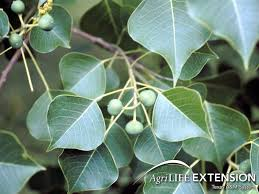 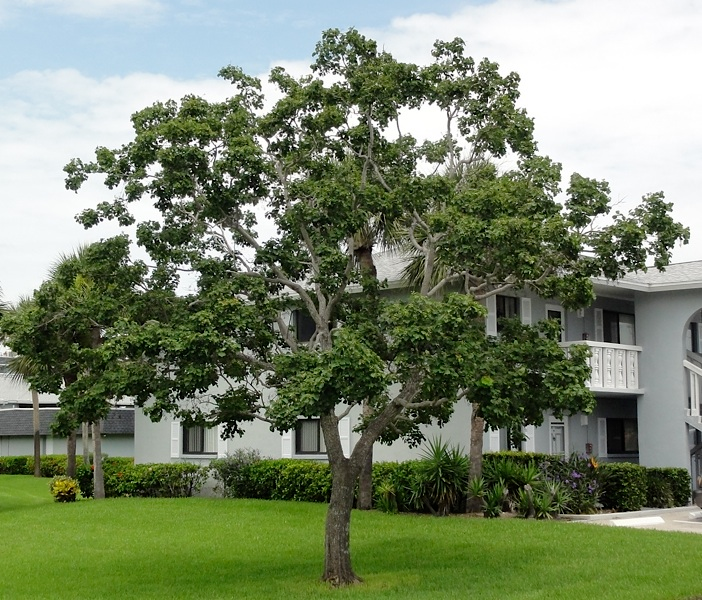 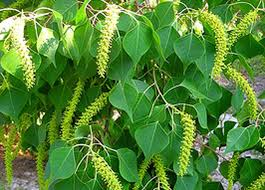 Chinese Tallow
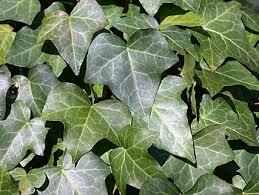 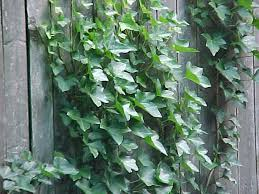 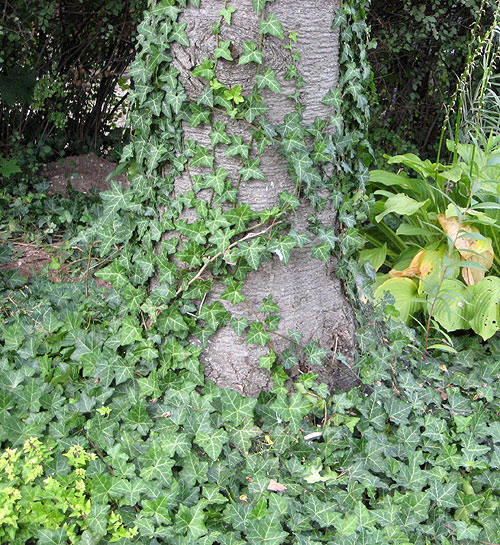 English Ivy
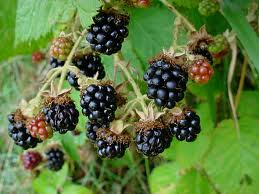 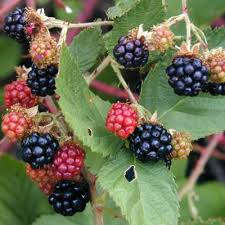 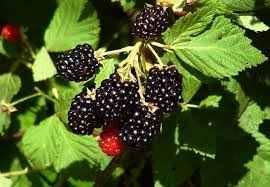 Himalaya Blackberry
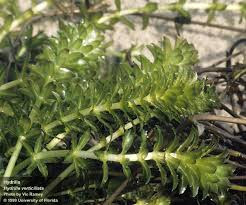 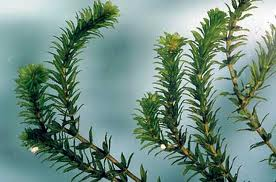 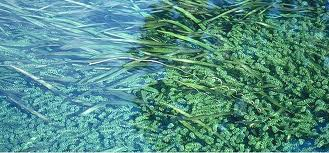 Hydrilla
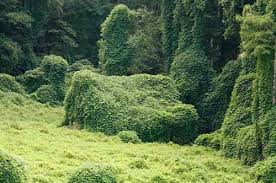 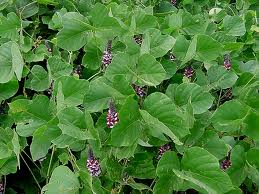 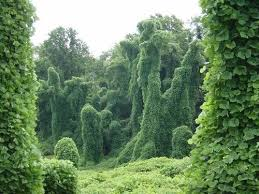 Kudzu
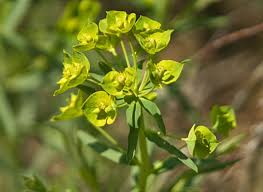 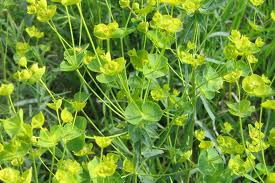 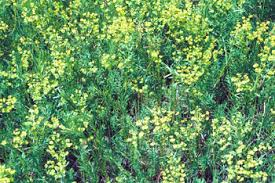 Leafy Spurge
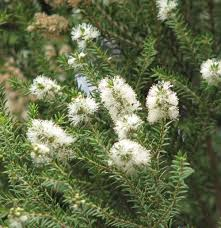 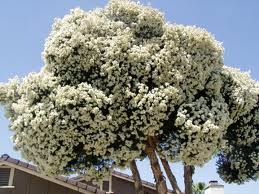 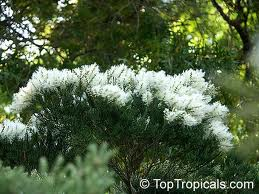 Melaleuca
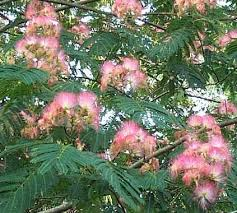 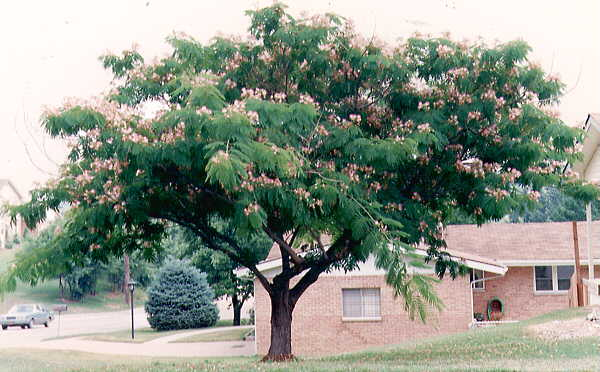 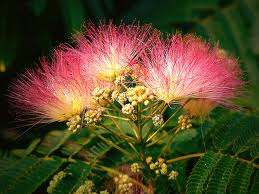 Mimosa Tree
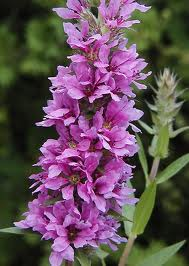 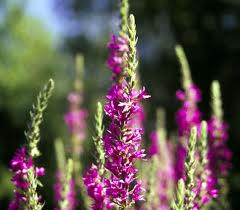 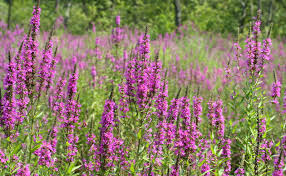 Purple Loosestrife
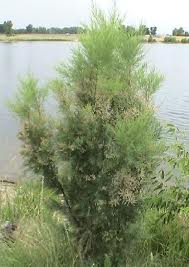 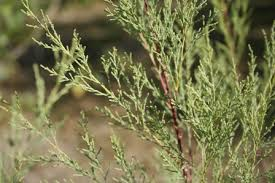 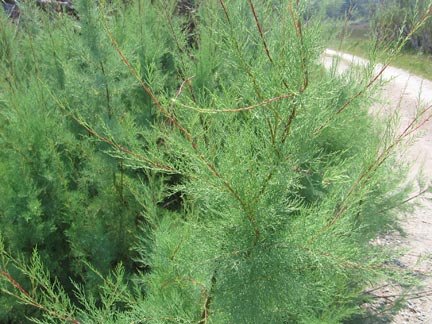 Saltcedar
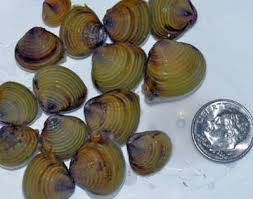 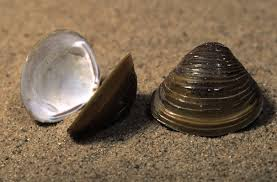 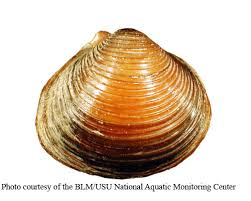 Asiatic Clam
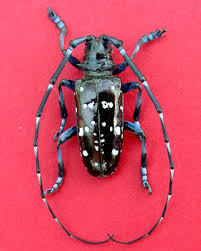 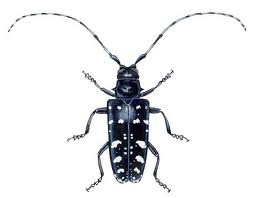 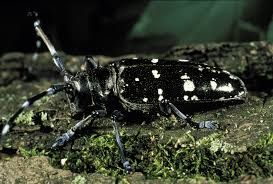 Asian Longhorn Beetle
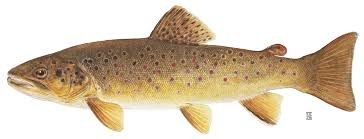 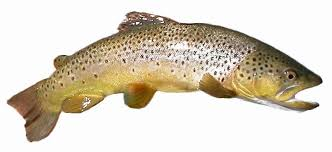 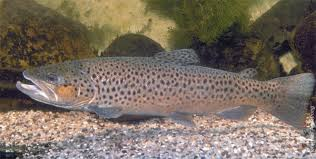 Brown Trout
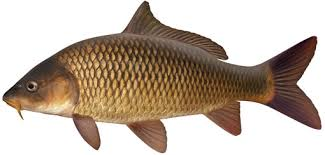 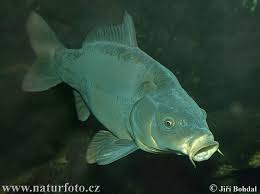 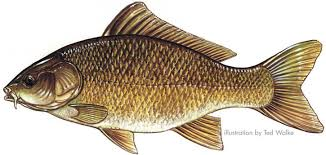 Carp
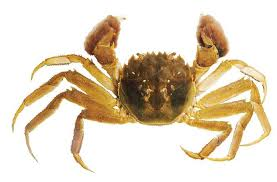 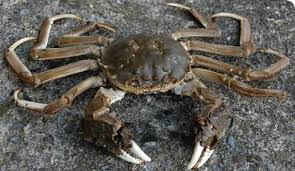 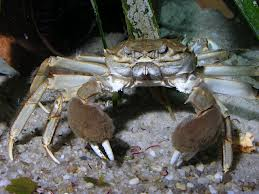 Chinese Mitten Crab
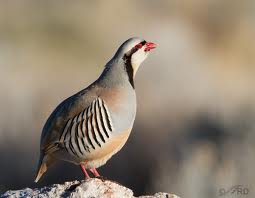 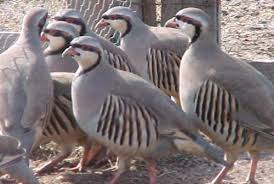 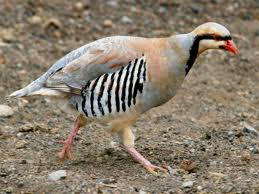 Chukar
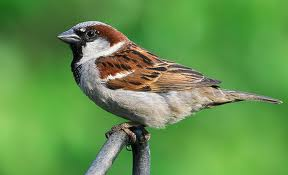 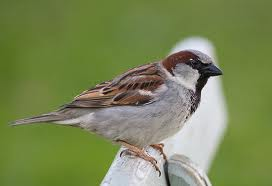 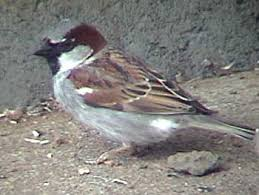 English Sparrow
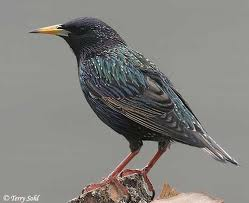 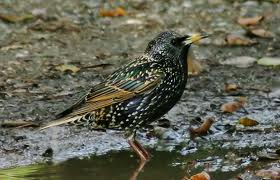 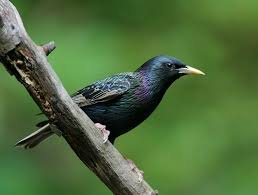 European Starling
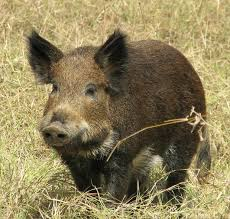 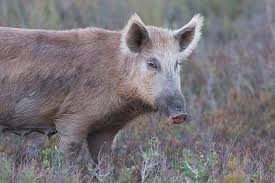 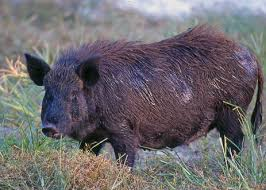 Feral Hog
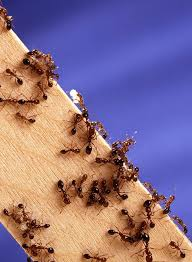 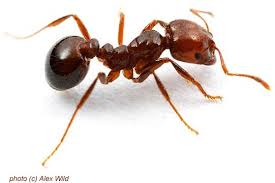 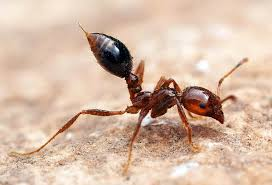 Fire Ant
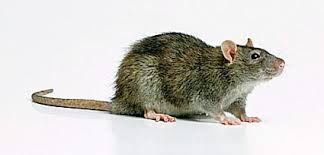 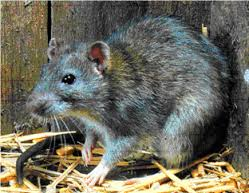 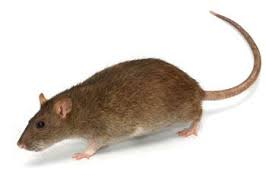 Norway Rat
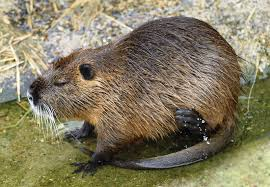 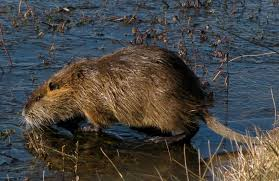 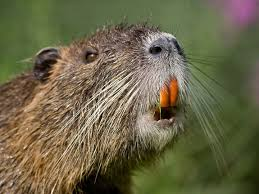 Nutria
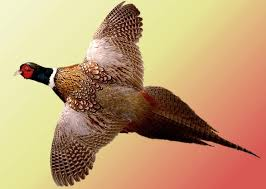 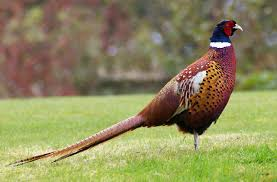 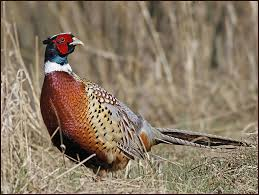 Ringneck Pheasant
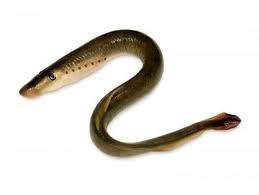 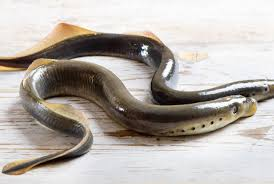 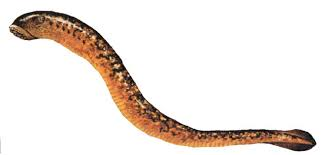 Sea Lamprey
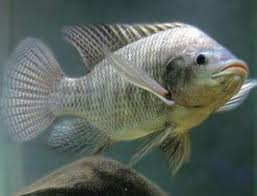 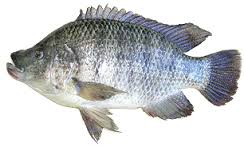 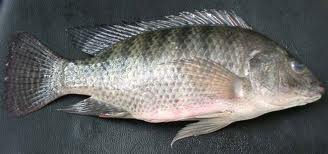 Tilapia
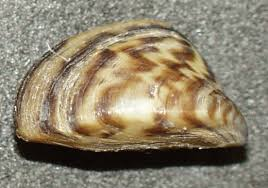 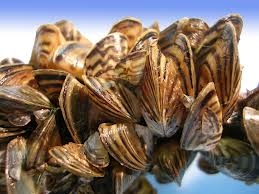 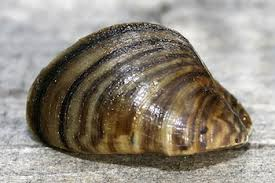 Zebra Mussel